Persistent Data Structures (Version Control)
Partial persistence
Full
persistence
Confluently
persistence
Purely functional
Ephemeral
version 
list
version DAG
version 
tree
v0
v0
v0
v0
car   cdr
update
never modify
only create new pairs
only DAGs
v1
v1
v1
v2
v1
v2
v2
v2
v3
v6
v3
query only
v3
v3
v4
v5
v5
update/merge/queryall versions
updates at leaves
any version can be copiedquery all versions
v4
v4
v5
v5
Retroactive
v0
v1
v2
v3
v4
v6
v6
update & query all versions
updates in the past propragate
update & query
1
query
Retroactive Data Structures
[E.D. Demaine, J. Iacono, S. Langerman, Retroactive Data Structures, Proc. 15th Annual ACM-SIAM Symposium on Discrete Algorithms, 274-283, 2004]
r
v0
v1
v2
v3
v4
m
m	Total number of updates/versions
r	Distance from current time 
n	Maximal data structure size at any time

Partial retroactive	Update all versions & query current
Full retroactive	Update & query all versions
2
Rollback  Full Retroactivity
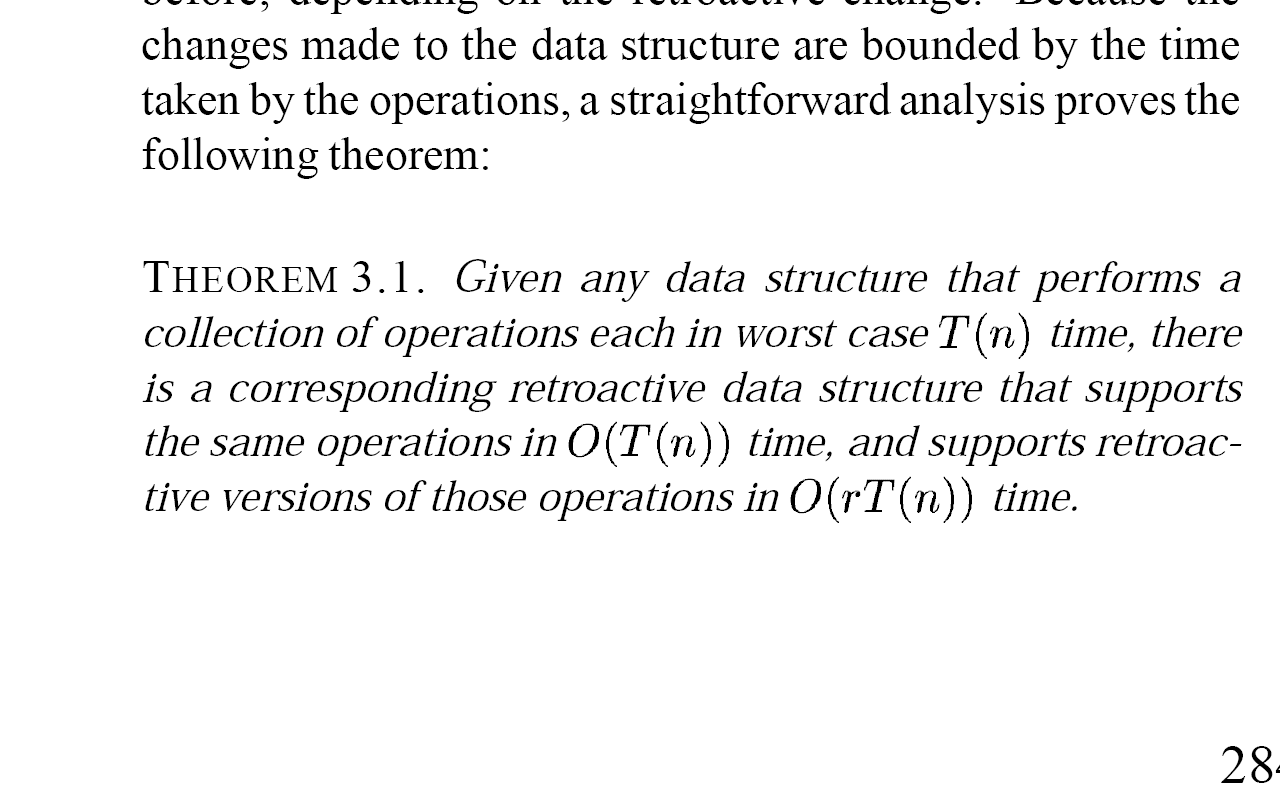 current
v0
v1
v2
v3
v4
Update   u1
u2
u3
u4
Change   1
 2
 3
 4
+ Generic, can always be applied, space efficient          - Slow retroactive operations
3
[Speaker Notes: + Generic, applies can be applied, space efficient
- Slow retroactive operations]
Lower bounds for Retroactivity
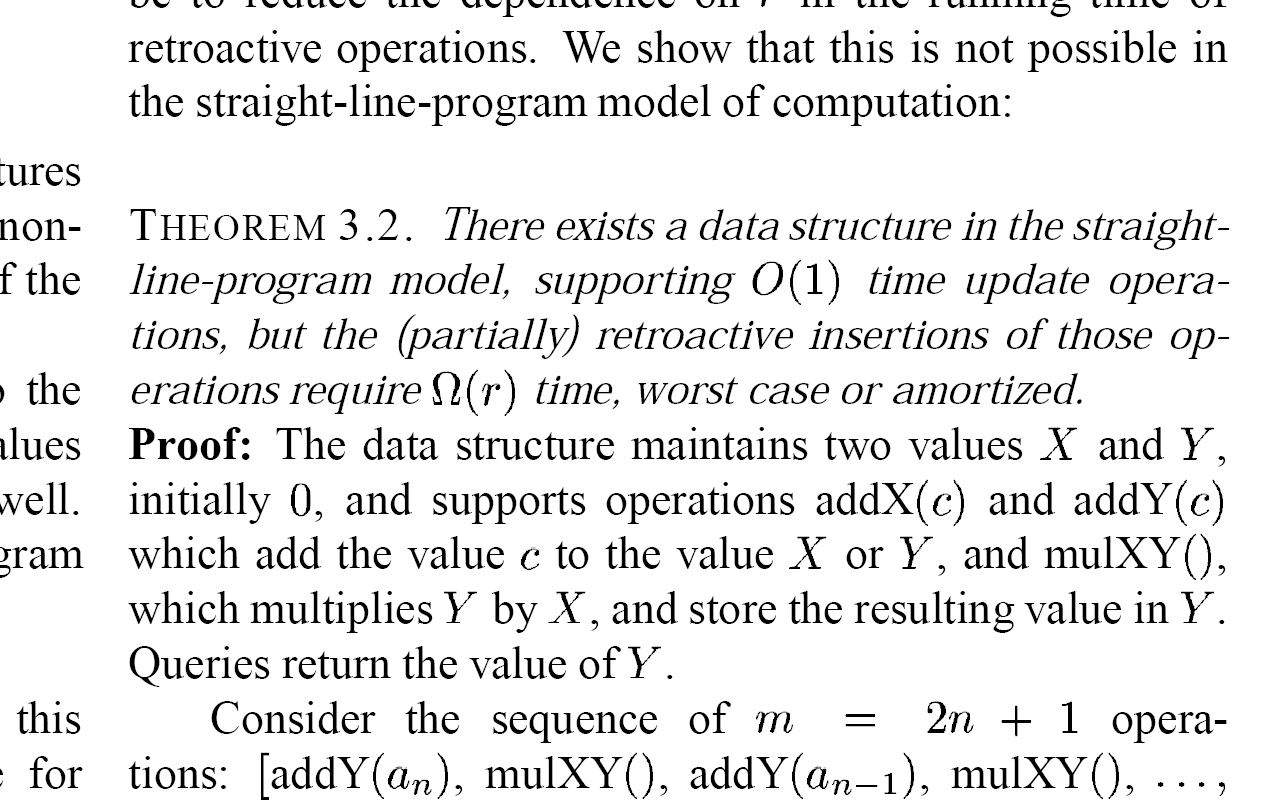 a0 + a1x + a2x2 + ∙∙∙ + anxn 
( requires Ω(n) multiplications given x by Motzkin’s theorem )
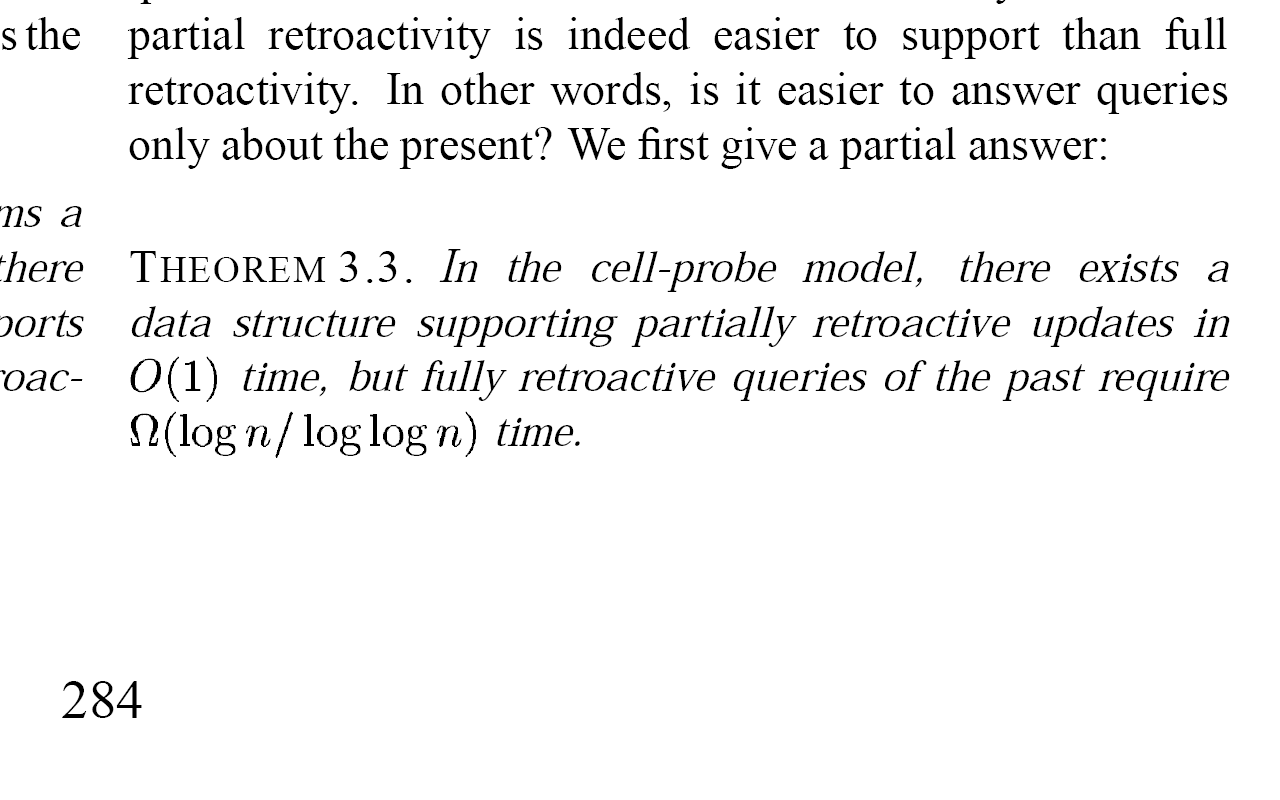 *
( prefix sum queries require Ω(log n) )
* 	[M. Patrascu, E.D. Demaine, Logarithmic Lower Bounds in the Cell-Probe Model, 	SIAM J. of Computing 35(4): 932-963, 2006]
4
Partial  Full Retroactivity
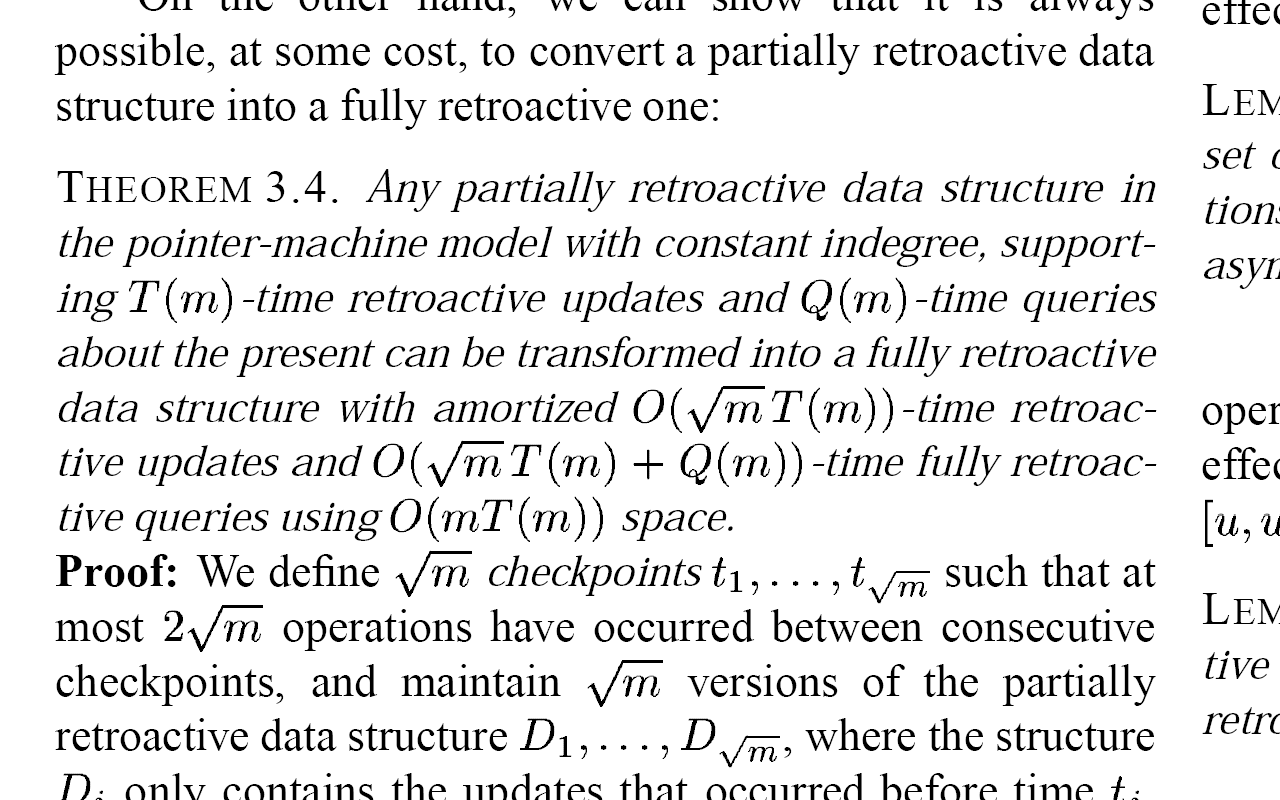 (m)
current
½
v0
v1
v2
v3
v4
v5
v6
v7
v8
v9
u1
u6
u8
u9
u2
u4
u7
u5
u3
v4
v5
partial retroactive structures
 (remember  using full persistence)
temporary during queries to V5 (rollback)
5
[Speaker Notes: Splitting of overflowing intervals by using full persistence & applying remembered updates]
Partial Retroactive Commutative Data Structures
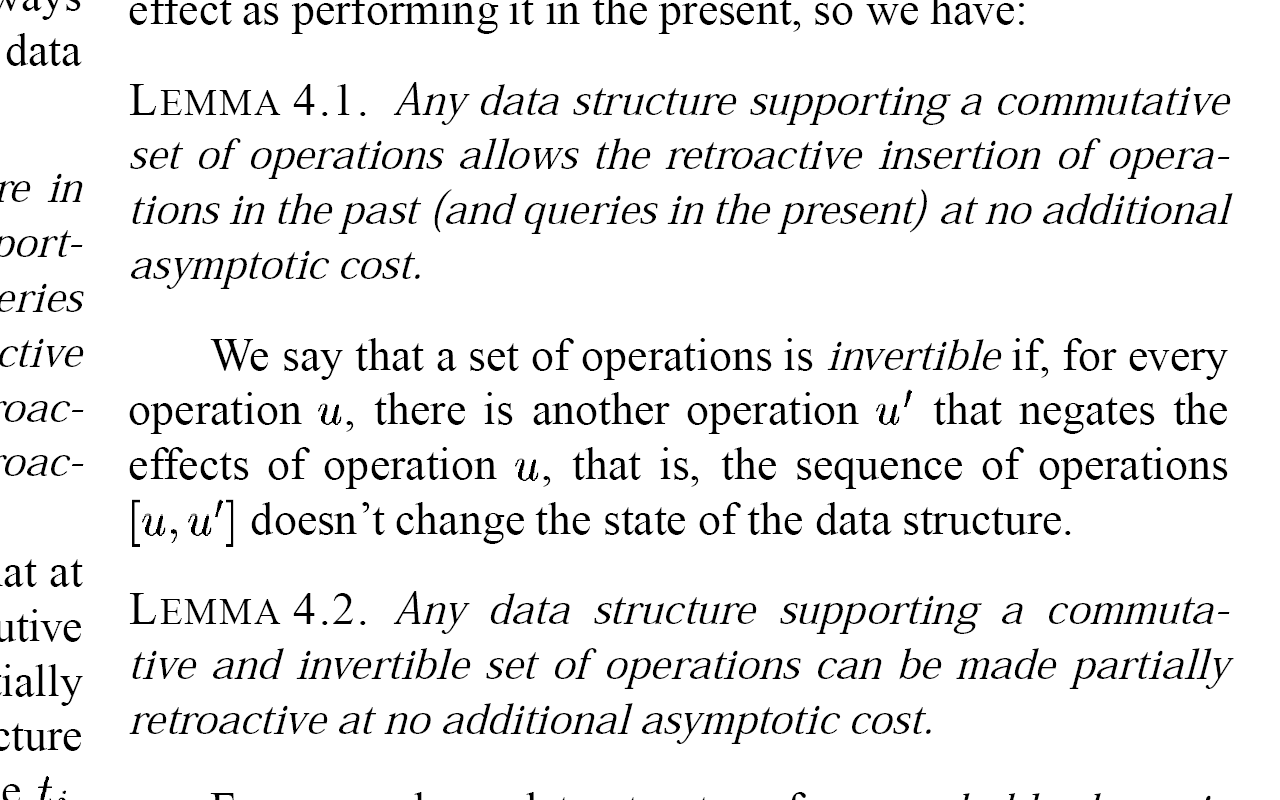 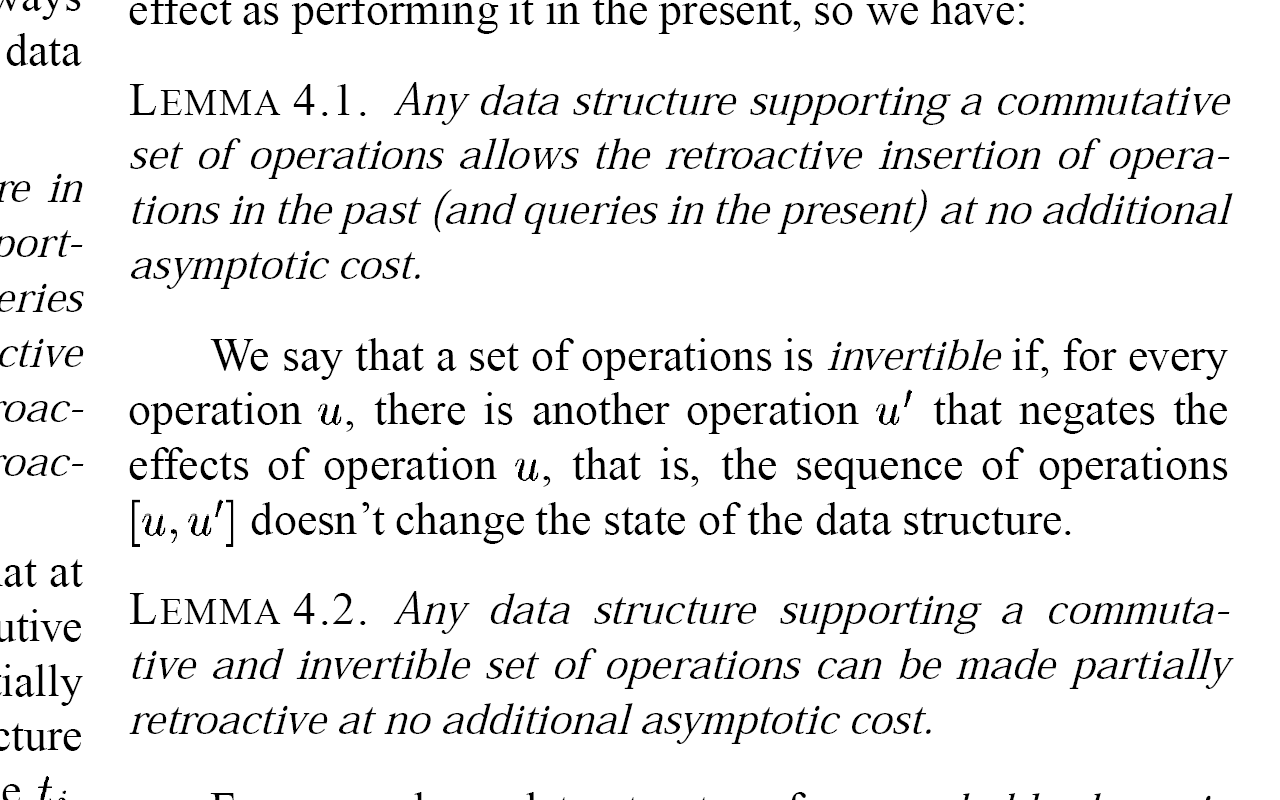 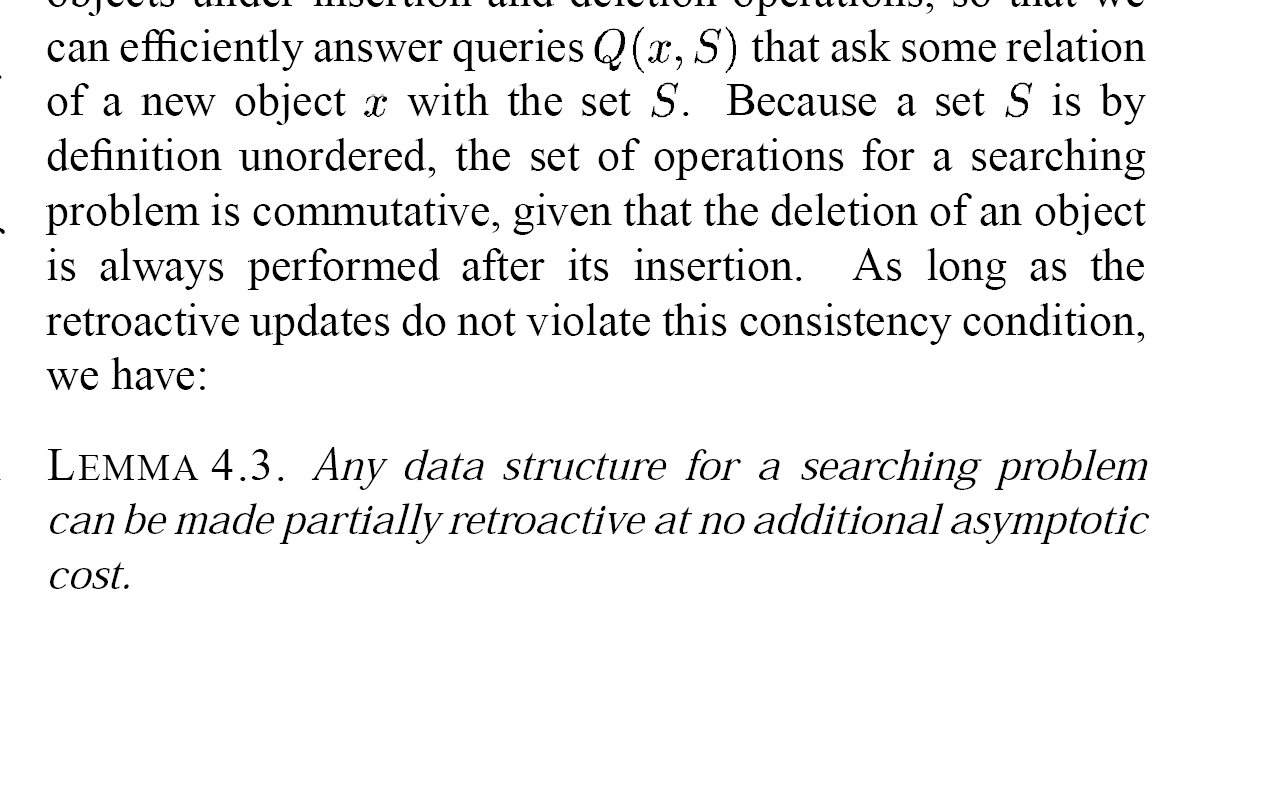 6
[Speaker Notes: 4.1: Trivial – just insert the operation in the present
4.2: Trivial – just invert the operation in the present
4.3: 4.2 applies to dictionaries and other problems maintaining a set with insertions & deletions]
Decomposable Search Problems
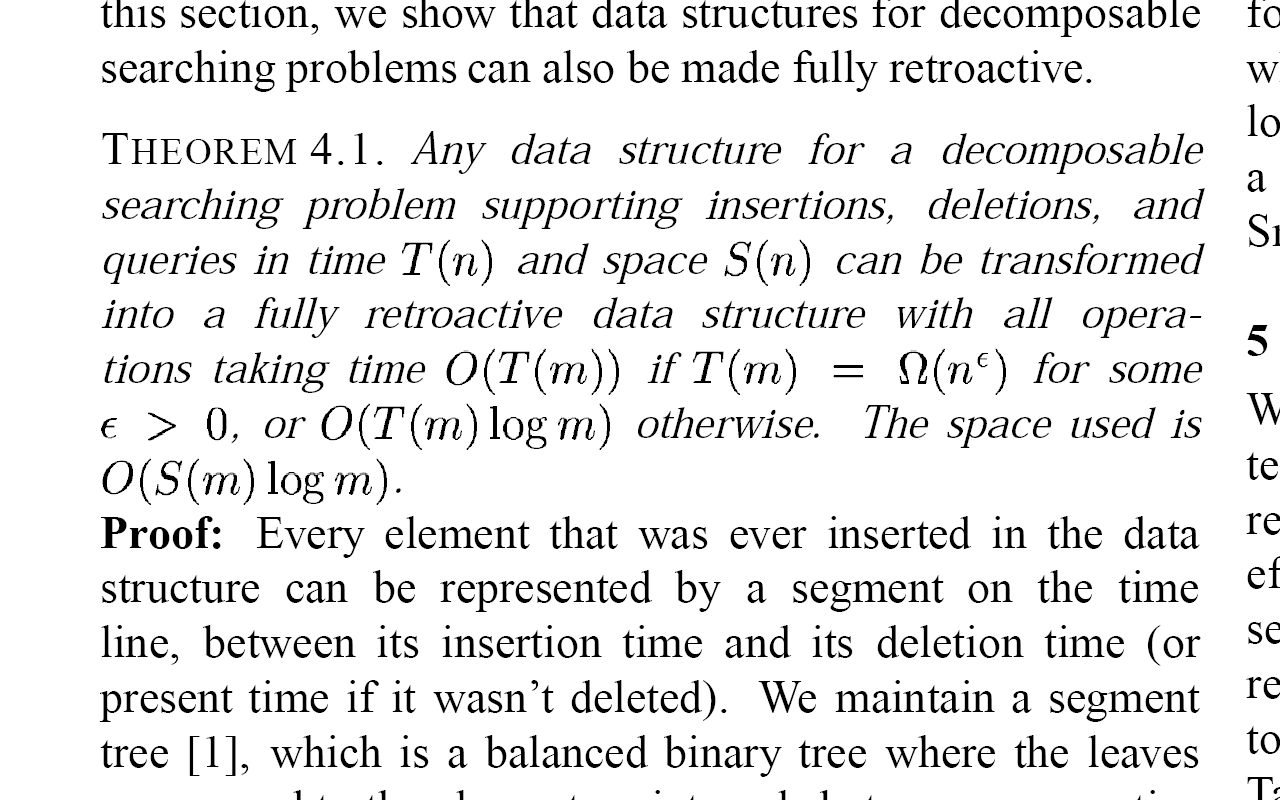 T(2n)≥(1+)T(n)
n
C
A
CD
AD
D
B
B
D
A
B
C
insert(D)
delete(D)
7
time
[Speaker Notes: Examples: Bounded box, sum, min, max, predecessor, nearest neighbour among points
4.1: Build segment tree and each node stores the structure for all points below.]
Specific Retroactive Data Structures
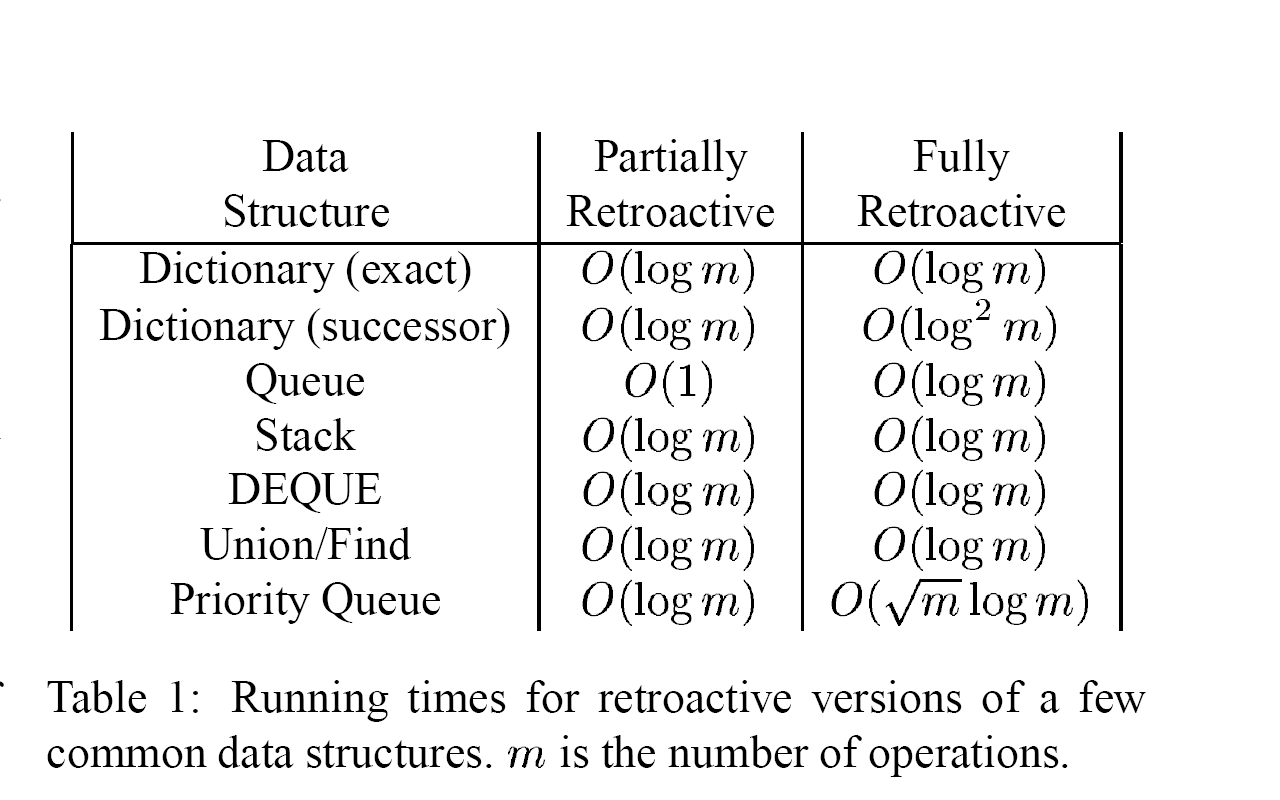 ?
*
*	[D.D. Sleator, R.E. Tarjan, A Data Structure for Dynamic Trees, Proc. 13th 	Annual ACM Symposium on Theory of Computing, 114-122, 1981]
8
[Speaker Notes: Queue = maintain a double-linked list of ALL injected elements, Head(t) = (i+1)’th injected element of i=#pop before time t.
Dictionary = commutative & order discomposable. (exact, keep for each element the disjoint intervals were it was present)]